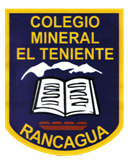 Colegio Mineral El Teniente                                                                                                                                                                                                                    Profesora: Polyana Gálvez                                                                                                                                                                                                                                 6º básico ABC                                                                                                                                                                                                                                   Matemática            FACTORIZACIÓN PRIMA      ”la descomposición en factores primos es una herramienta muy importante que tiene distintas aplicaciones en los números naturales”
OBJETIVO DE APRENDIZAJE: Aplicar estrategia de descomposición en factores primos, en resolución de problemas que involucran el cálculo del MCM y MCD.
INDICADORES DE EVALUACIÓN: Identifican los múltiplos, factor, números primos y compuestos de números dados. Calculan el mínimo común múltiplo entre números naturales. Usan la factorización prima para calcular el mínimo común múltiplo y el máximo común divisor.
ACTITUD: Manifestar una actitud positiva frente a sí mismo y sus capacidades.
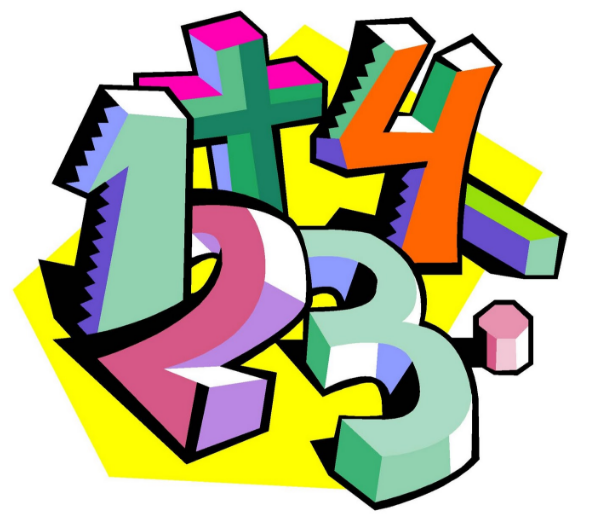 Descomposición en factores primos. (Leer ejemplos de la página 25-27 del texto estudiante)Para la mejor comprensión podemos hacer una clasificación de los números, según la cantidad de divisores que tenga.Recuerda = DIVISOR es aquel número que divide al otro en forma exacta.Ej: Decimos que 3 es divisor de 12, porque 12 se divide por 3 de manera exacta.    - Un número primo, es un número que sólo se puede dividir entre sí mismo y la unidad, tiene solamente 2 divisores.EJEMPLO: Escribe los divisores de cada número.              Divisores de 18 = [ 1, 2, 3, 6, 18 ]              Divisores de   7 = [ 1, 7 ]El número 18 es compuesto porque tiene más de 2 divisores.El número 7 es número primo porque tiene solo 2 divisores.- Entonces, un número compuesto es el que tiene tres y más divisores.- El número 1 está aparte de esta clasificación debido a que tiene un divisor que es el 1.
Veamos…. como identificar los números primos y compuestos de una forma sencilla, que es la que utilizó el matemático griego  Eratóstenes.                                       
        LA CRIBA DE ERATÓSTENES.
                                                                    2:1=2         2:2=1
                                                                    Entonces los divisores de 2 
                                                                    son 1 y 2, es número primo.
                                                                    9:1=9    9:3=3    9:9=1                                                                                                                                      Tiene 3 divisores, es compuesto.


CONTINÚA dividiendo cada número…Luego COPIA en tu cuaderno los números primos, que son los que tienen solo dos divisores: 
   2, 3, 5, 7, 11, 13, 17, 19, 23, 29, 31 …
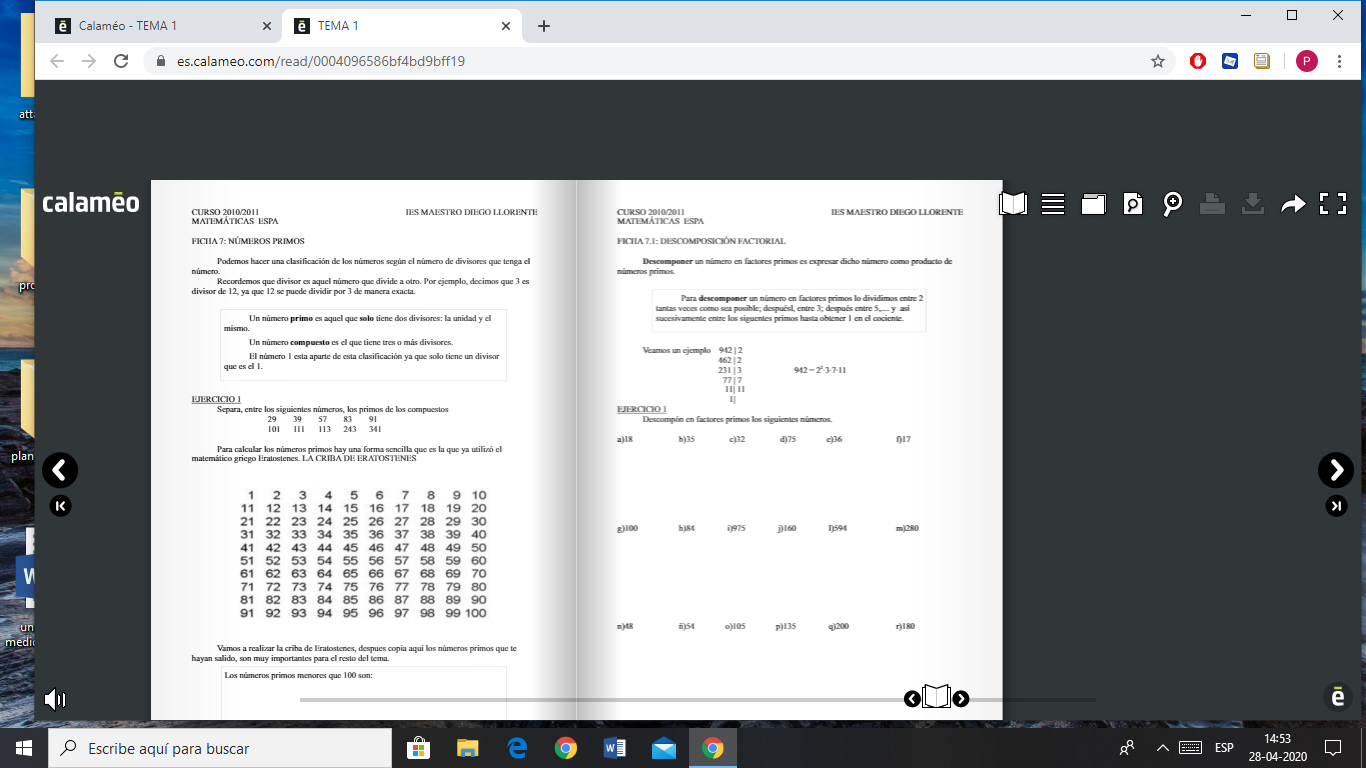 APRENDO: “Todo número compuesto lo puedes descomponer en una multiplicación de números primos, utilizando la estrategia de representación en diagrama de árbol (Observa ejemplos en el texto estudiante página 27) o en una tabla vertical descomponiendo el número en sus factores primos”DESCOMPOSICIÓN FACTORIAL: Para descomponer un número en factores primos lo dividimos entre 2 en forma exacta, tantas veces sea posible, después entre 3, así sucesivamente hasta obtener 1 en el cociente.Ejemplo: Descompone en factores primos los siguientes números.    20    : 2           Factorización prima de 20           150  :5       5 x 5 x 3 x 2 =150  10    : 2                es 2 x 2 x 5 =20                        30   :5             5    : 5                                                                      6   :3            1    (cociente 1)                                                       2   :2                                                                                               1
¡¡¡Cuándo en un problema determines el mínimo común múltiplo MCM, entre dos o más números naturales!!! (Observa ejemplos pág. 29-30 texto estudiante)Puedes utilizar la estrategia aprendida de factorización prima.No olvides, la palabra coincidir te indica que debes calcular el MCM.Problema 1: Dos autobuses salen a la vez de la estación. Al completar el recorrido uno vuelve cada 36 minutos y el otro cada 24 minutos ¿Dentro de cuántos minutos volverán a coincidir en el punto de salida? 24   36    :2  (se divide por un factor primo común)12   18    :2  6     9     :3     MCM (24,36) = 2 x 2 x 3 x 2 x 3 = 72  (se multiplica)  2     3     :2  1     3     :3     Respuesta: Los autobuses coincidirán en la salida a los           1                                 72 min. (1 hora y 12 min.)Amiguito/a: es importante aprenderte los números primos.
Ahora, cuándo en un problema debas calcular el máximo común divisor MCD, entre dos o más números naturales, puedes utilizar la estrategia aprendida de factorización prima, pero al tener dos números dados, se busca el divisor común entre los dos, con tal de que sea el mayor divisor de esos dos números dados. Vamos a calcular el MCD (40, 60)Descomponemos ambos números y nos queda:  40  60   :2                   2 x 2 x 5 = 20  (se multiplica)  20  30   :2            MCD (40,60) = 20  10  15   :5          2    3     (no hay factores primos comunes)
Reforzando conceptos.
Mínimo Común Múltiplo: Al tener dos números dados, se busca el menor de todos los múltiplos comunes(que suelen ser números primos), y se van dividiendo, hasta llegar a cociente 1, y luego se multiplican todos los múltiplos comunes encontrados (sin importar que se repitan) y se obtiene el mínimo común múltiplo, MCM.Para hallar el mcm se deben seguir los siguientes pasos:
Se descompone cada número en producto de factores primos.
El mcm de los números será el producto de los factores comunes y los factores no comunes.
El mcm es siempre mayor o igual a los factores dados.
Máximo Común Divisor: El MCD de varios números es el mayor de sus divisores comunes.
Para calcular el máximo común divisor de varios números:
Se descomponen los números en factores primos.
Se toman solamente los factores primos comunes.
El MCD es menor o igual los números que nos dan.
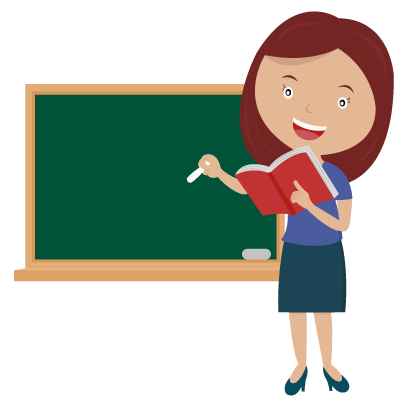 Muchas gracias, por tu atención.